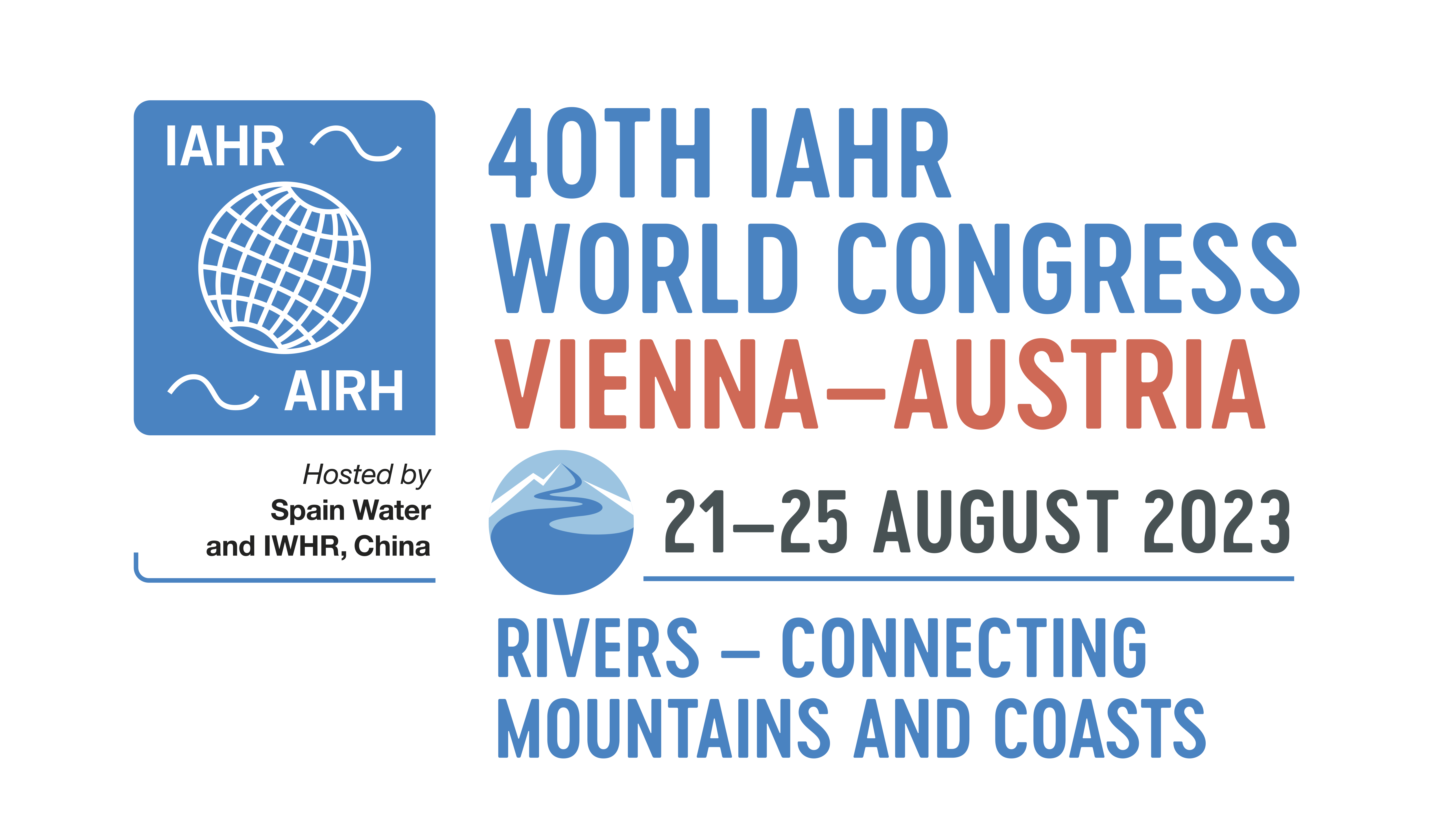 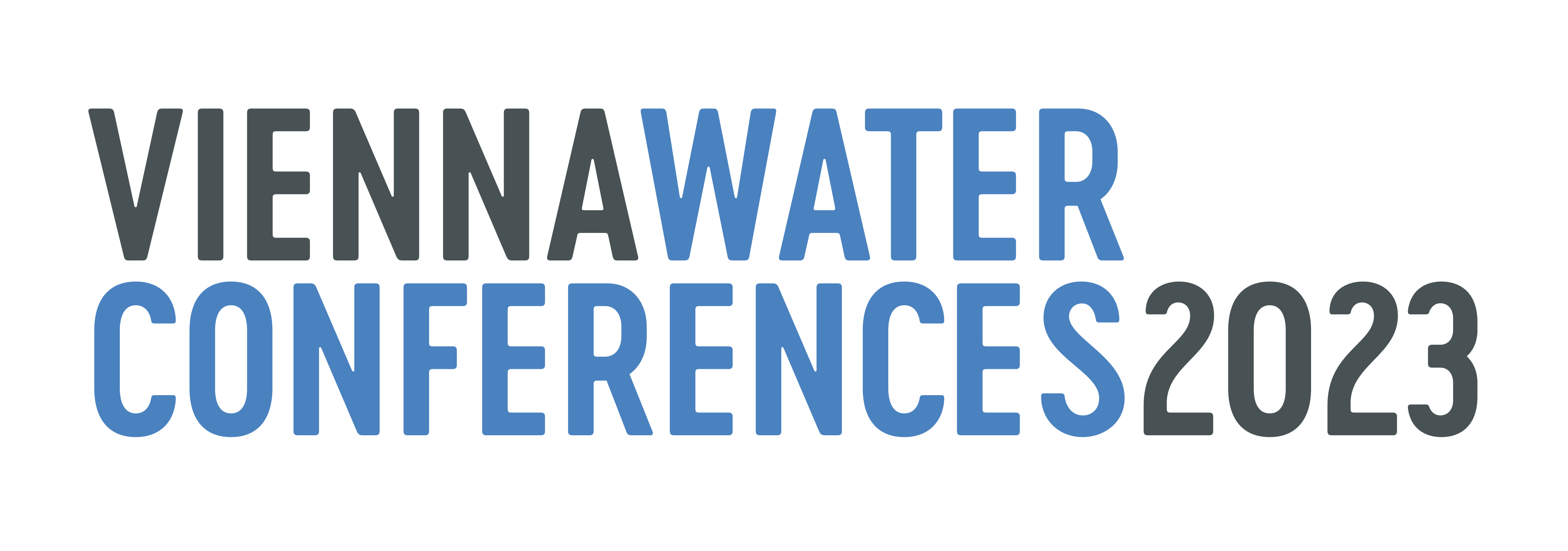 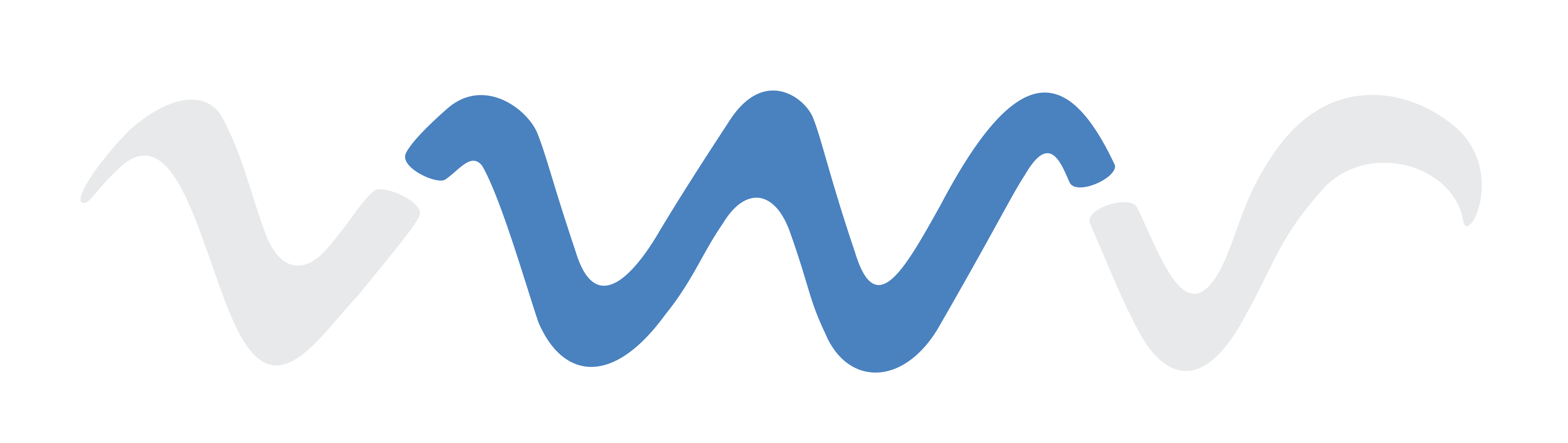 Title of the Presentation Line 1
Title of the Presentation Line 2
Presenting author1, 
Co-Author A1, Co-Author B2, Co-Author C3
1  Affiliation 1 (e.g. University of XXX)
2  Affiliation 2 (e.g. University of XXX)
3  Affiliation 3 (e.g. University of XXX)